CI Setup for EPICS Base
Ralph Lange (ITER),
Andrew Johnson (APS),
Michael Davidsaver (Osprey DCS)
EPICS Platforms
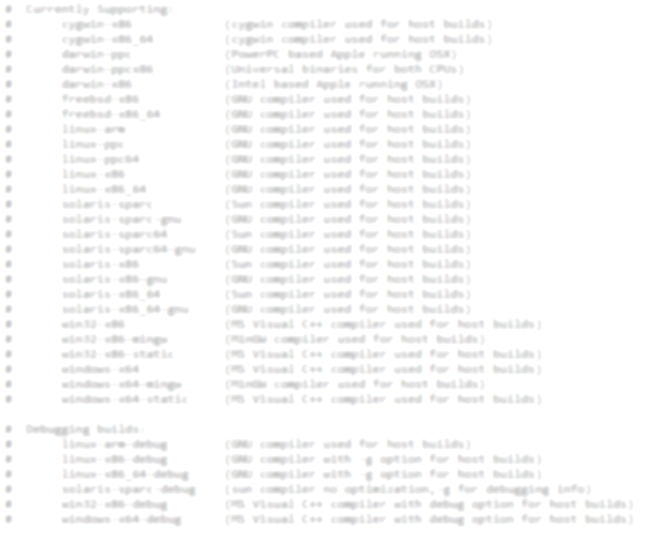 Native platforms:Linux, Solaris, FreeBSD, MacOS,Windows, Cygwin
Cross compilation target systems:Linux, Windows, iOS, vxWorks, RTEMS
Cross compilation target architectures:intel x86, arm, cris, microblaze, 68k, ppc
Unit Tests in Base
Number of tests and test coverage are increasing3.14: 2.6k → 3.15: 8.5k → 3.16: 9.2k
Test output is formatted as TAP (Test Anything Protocol)
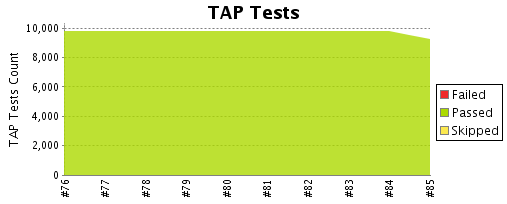 Java Parts of V4
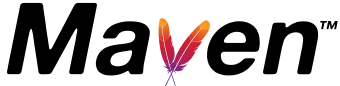 Maven as build tool
Two layers of Maven submodules:Aggregation and inheritance  
Parent project contains Git submodules
Does not play well with some Maven plugins
Deployment to Maven Central
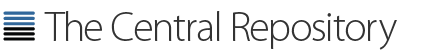 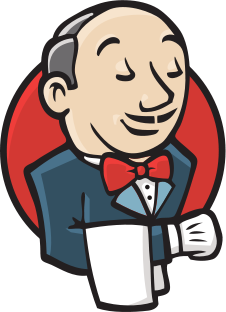 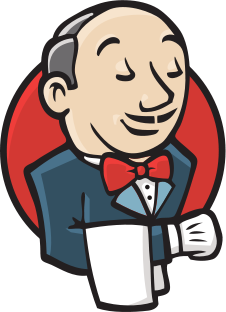 Two Jenkins Instances
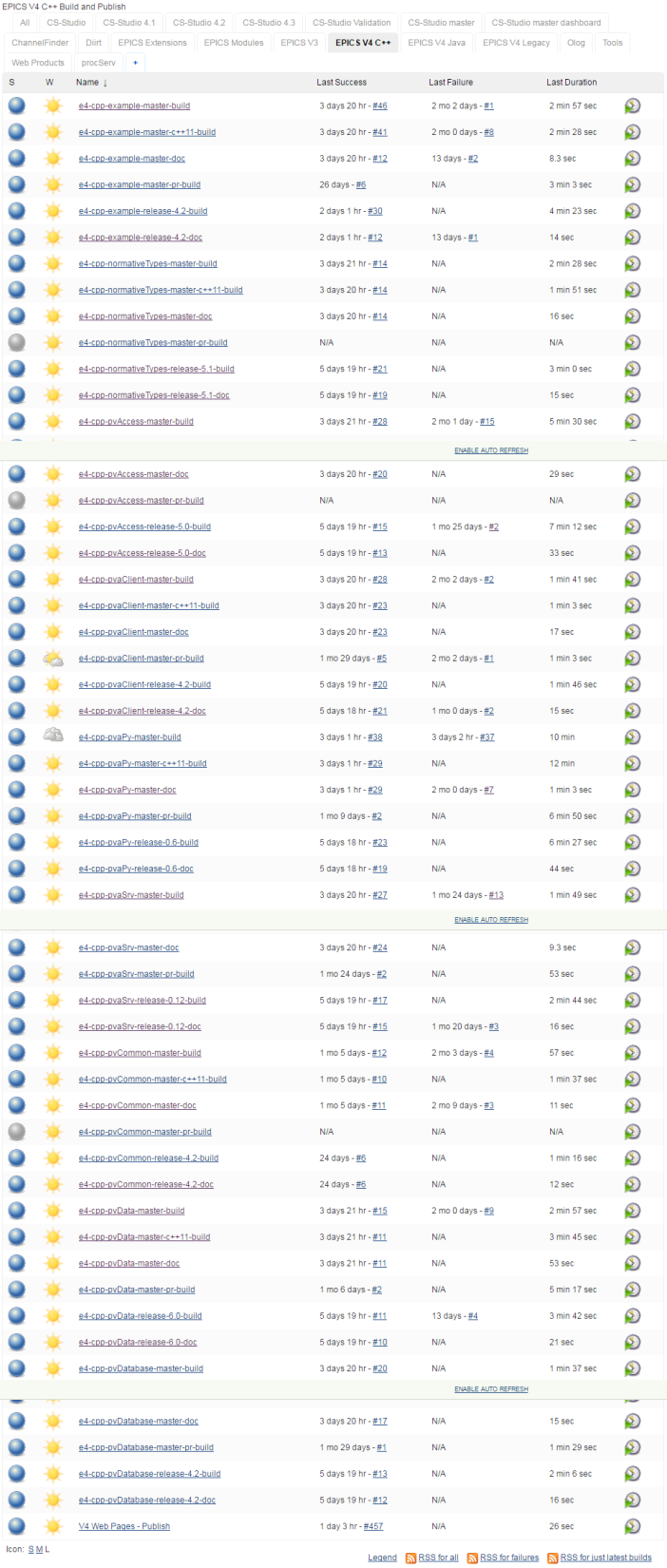 CloudBees:
C++ and Java
Linux host
Release builds
Pull request builds
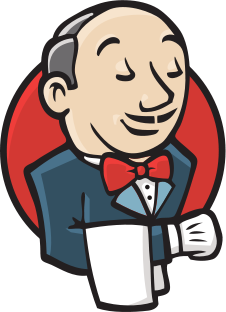 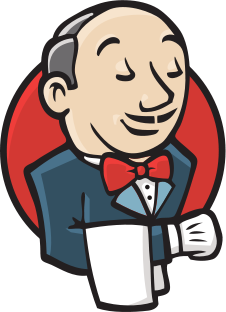 Two Jenkins Instances
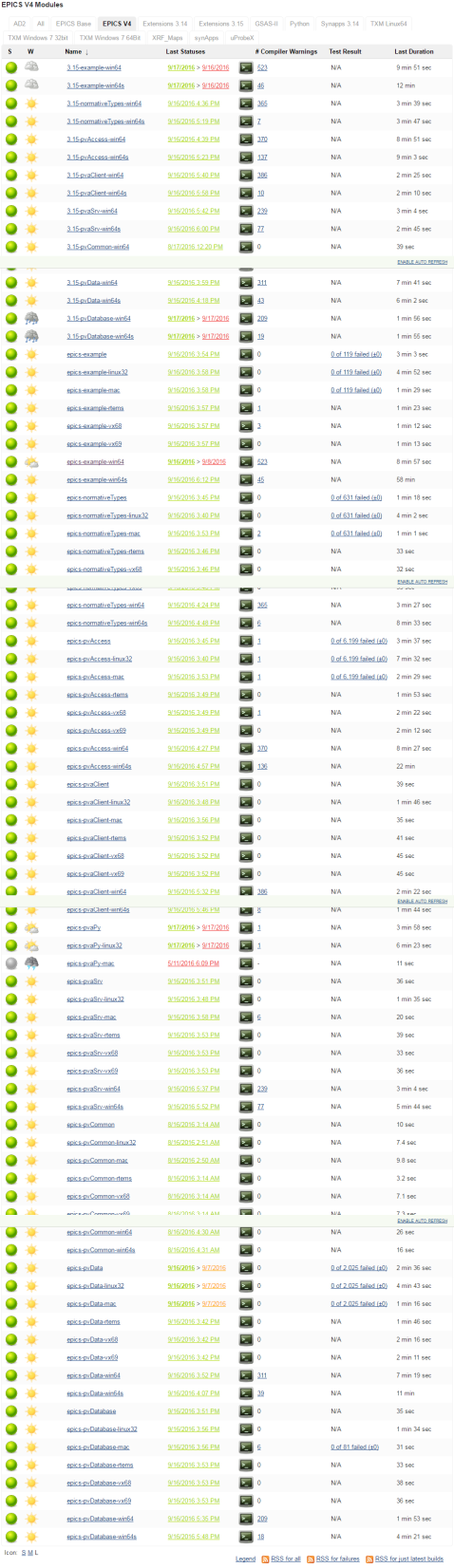 APS:
C++ builds
Only master 
Host builds: Linux, MacOS, Solaris, Windows
Cross builds to many targets
Generating CloudBees Jenkins Jobs
CloudBees does not allow the Job DSL Plugin
Script running on the server is too powerful
Jenkins Job Builder
Script creates job XML from YAML declarations (client side), then uploads to Jenkins
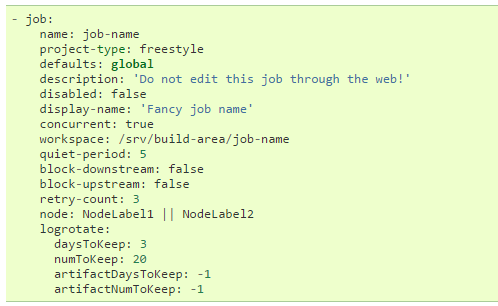 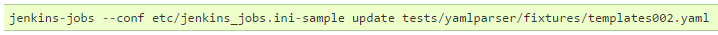 Next Generation CI
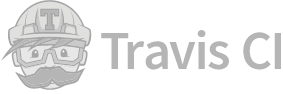 Travis CI – cloud based builds
host builds for Linux (gcc, clang), WINE
cross builds for RTEMS
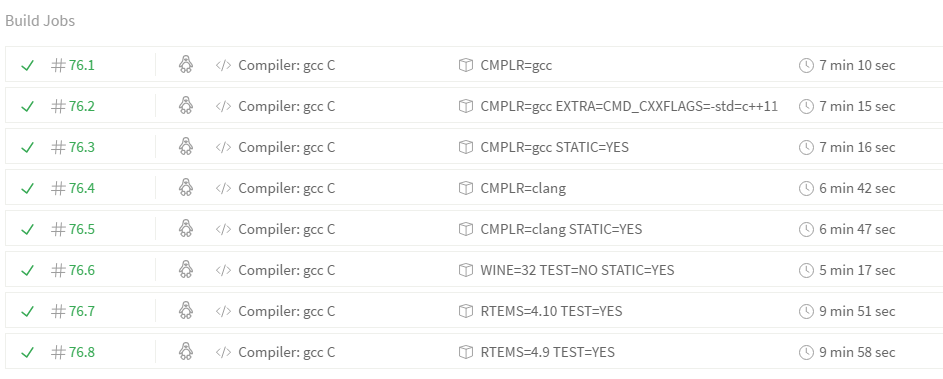 Next Generation CI
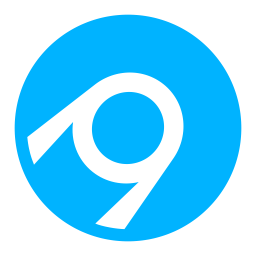 AppVeyor: Travis for Windows
VS 2008, 2010, 2012, 2013, 2015, Cygwin, MinGW
32bit, 64bit  –  DLL, static build  –  debug, nodebug
Full matrix: ~50 jobs, taking ~7 hours
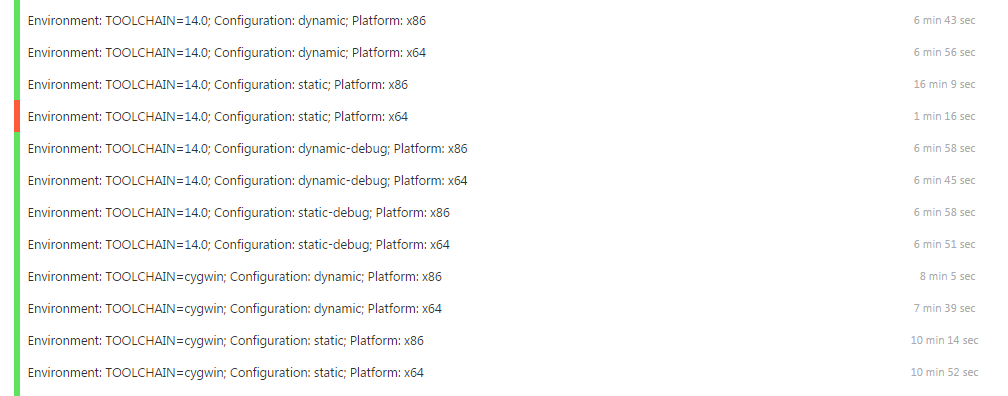 Conclusion
Build systems for both C++ and Java are in a good state
Test coverage is good and improving
Current Jenkins based CI systems already cover a lot
Work to be done for next generation CI tools
Please copy and contribute